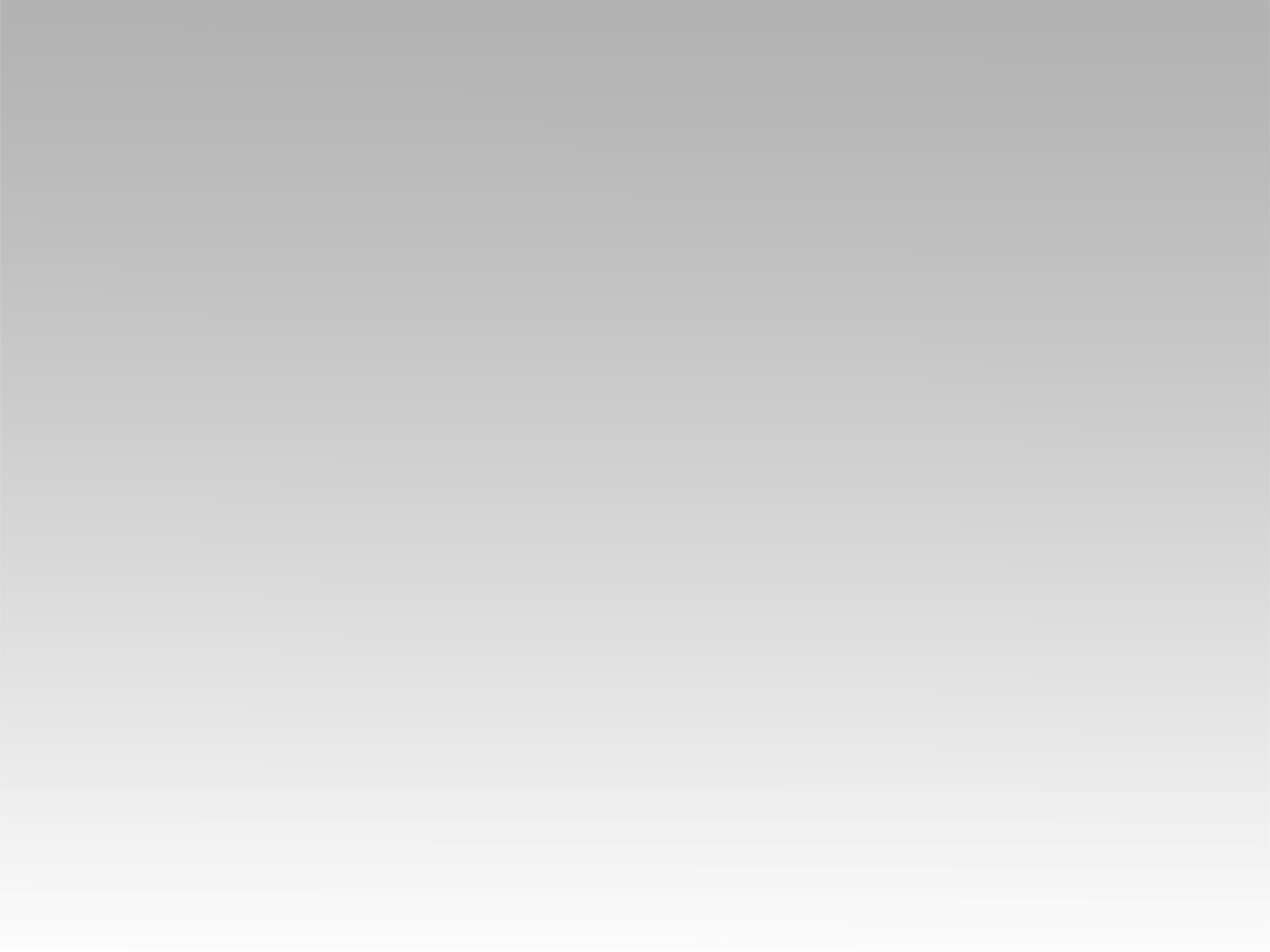 ترنيمة
لأن‍‍ك مُتَّ لأج‍‍‍لي
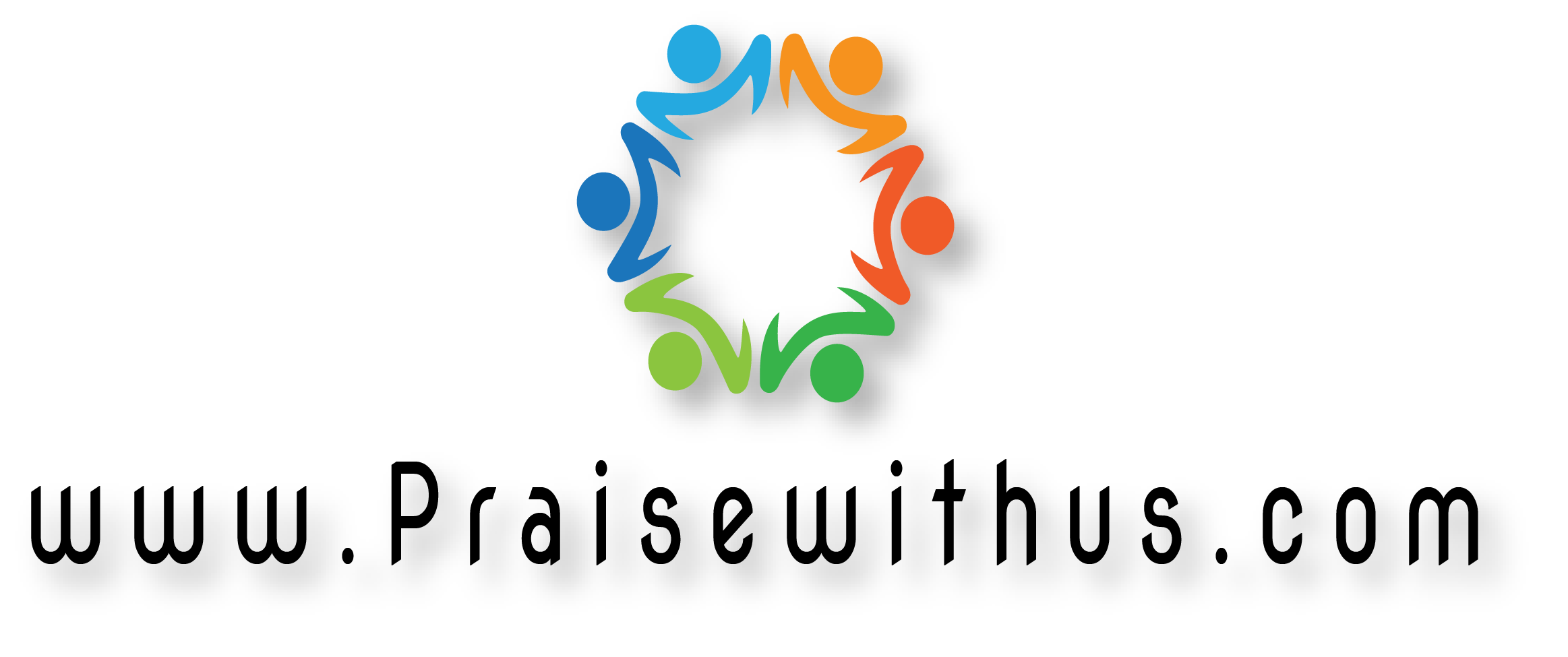 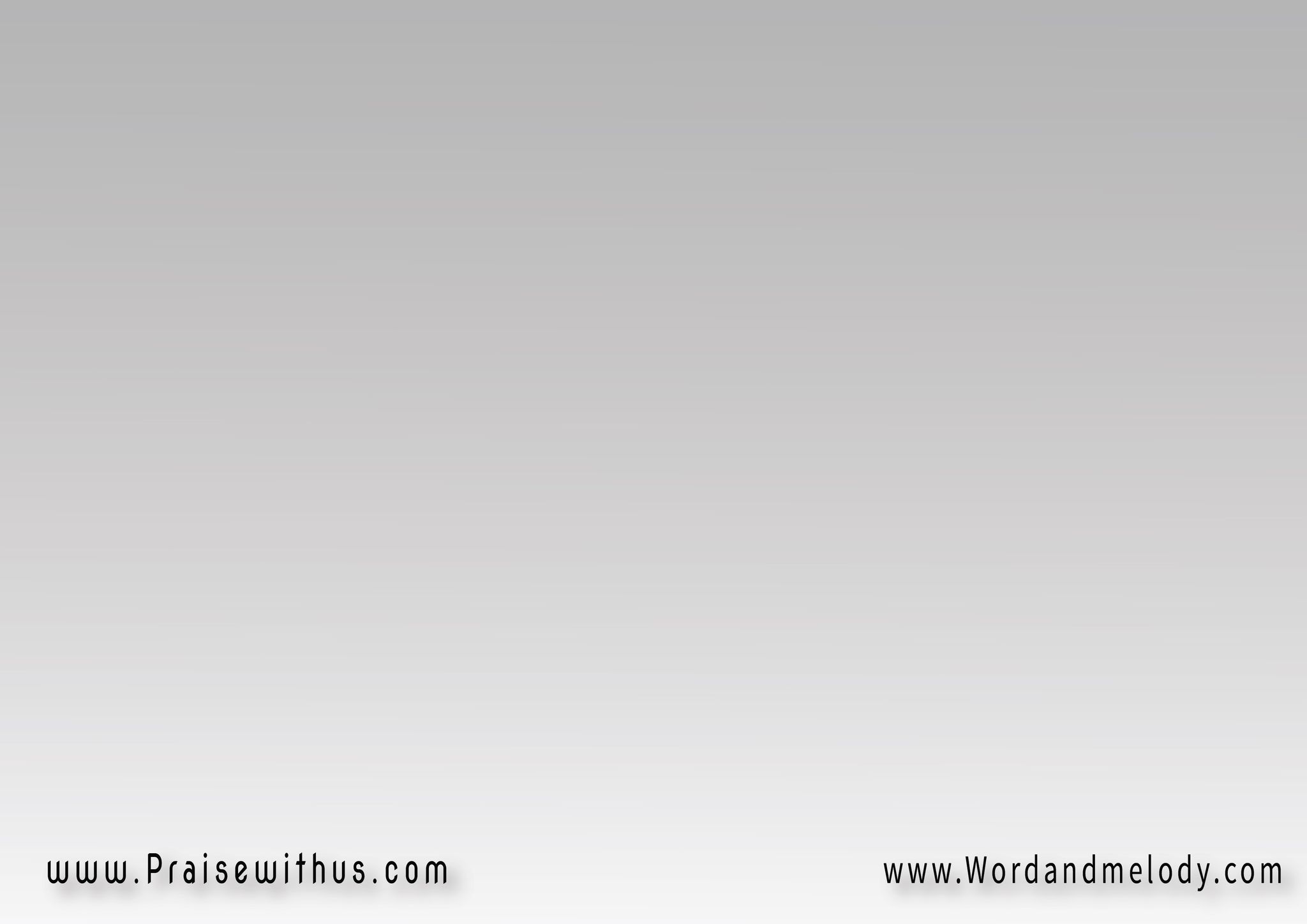 1-
(لأن‍‍ك مُتَّ لأج‍‍‍لي
لأنك حمَلتَ عاري
لأنك أخلي‍‍ت نَفْسَكَ
أحببت‍‍ني للمُنتهى)2
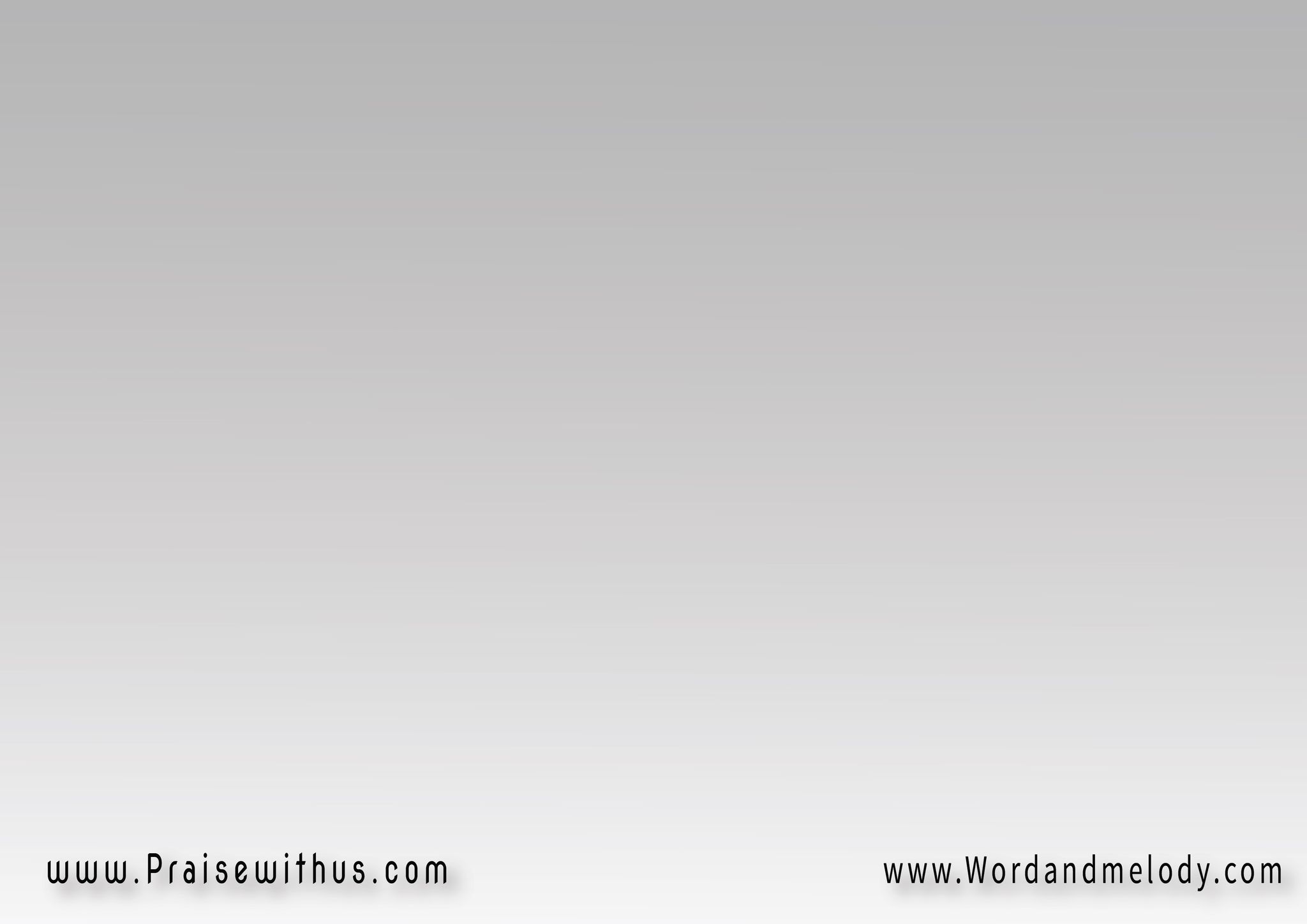 القرار:
(أُحبُّكَ يا ربي
أتبعك من كل قلبي
أنا لك كل عمري
أُحبُّكَ أتبعك)4
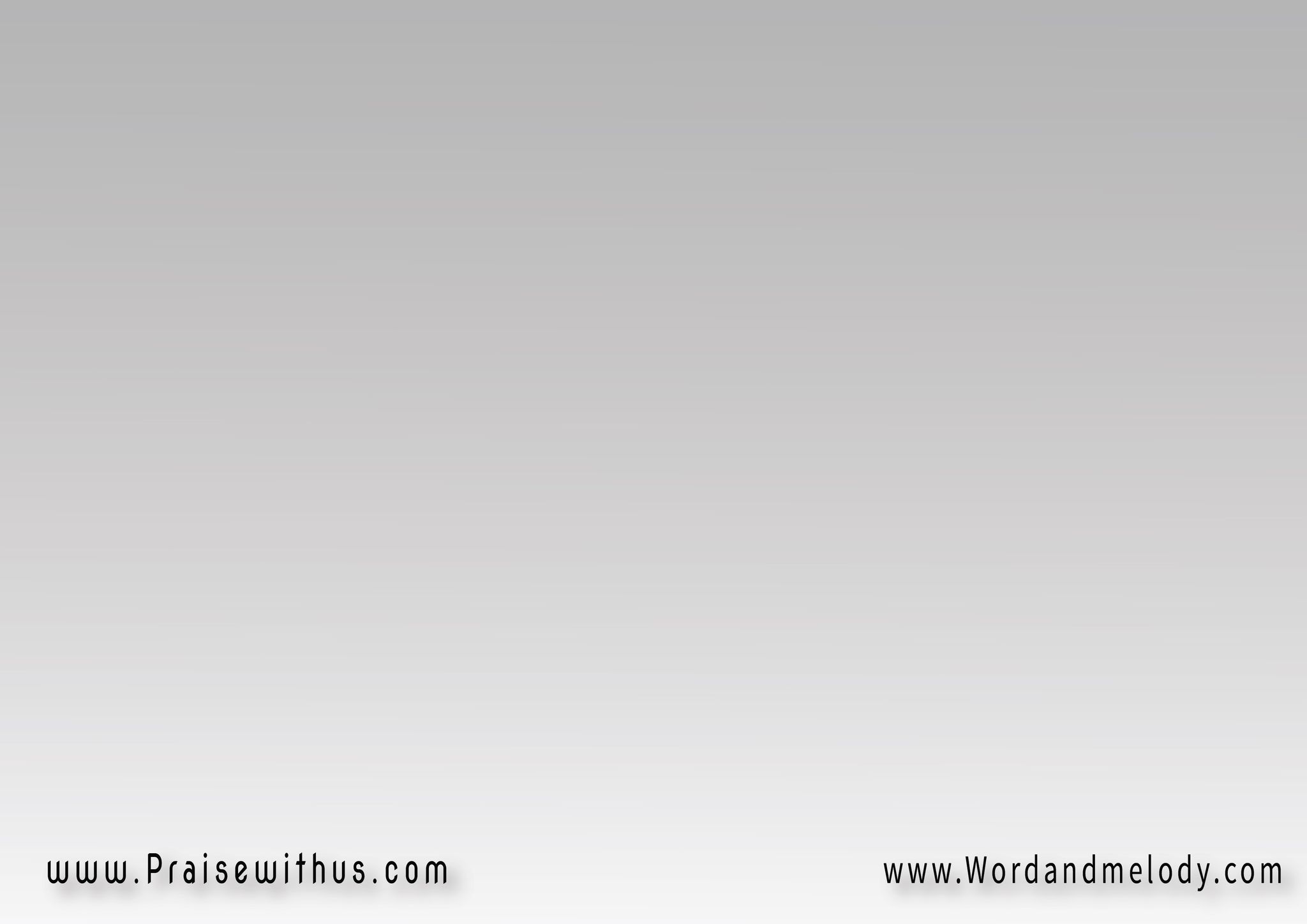 2-
(أن‍‍ت هو الألف وال‍‍ياء
الخبز النازل من الس‍‍ماء
بدمك طهرت‍‍‍ني
عهداً جديداً صنعت لي)2
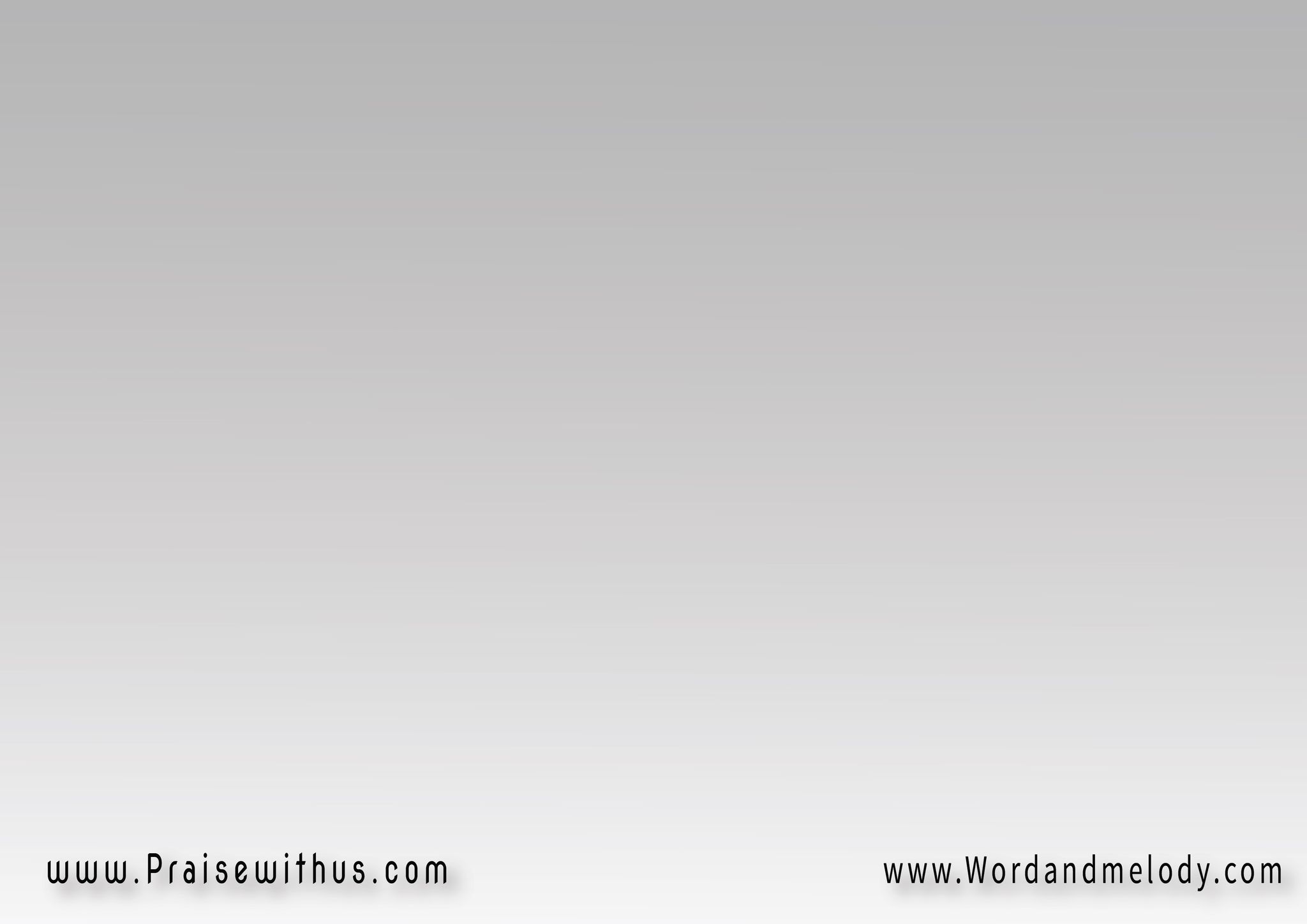 القرار:
(أُحبُّكَ يا ربي
أتبعك من كل قلبي
أنا لك كل عمري
أُحبُّكَ أتبعك)3
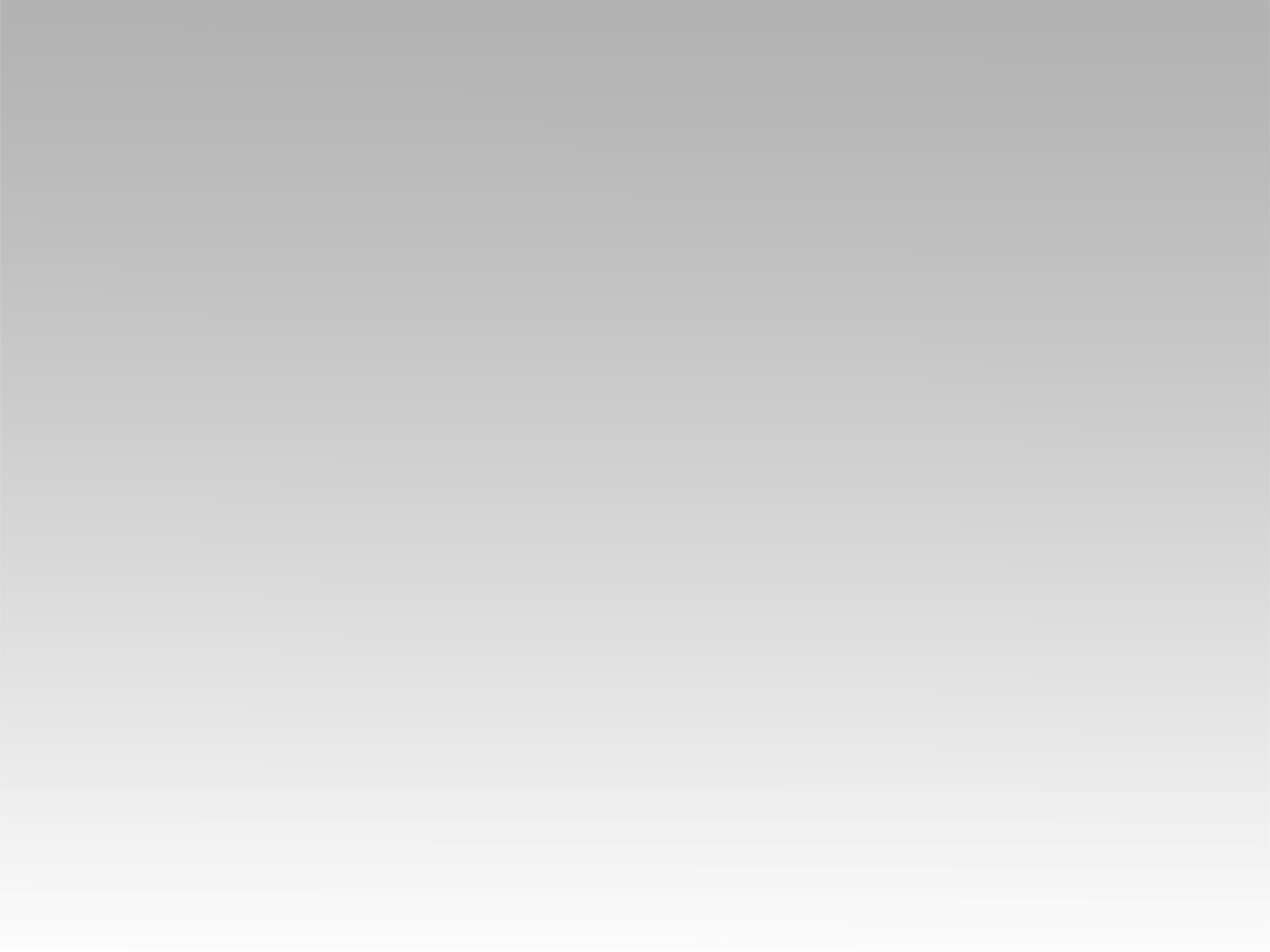 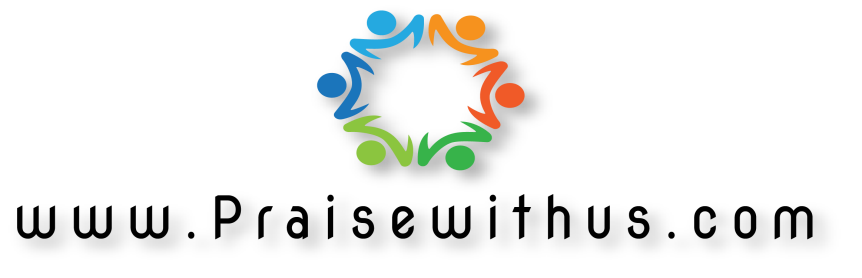